Propuestas para transformar la AEE en un nuevo modelo de gobernanza democrática
Hacia la sostenibilidad en la producción energética, la eficiencia y la reducción tarifaria para los abonados
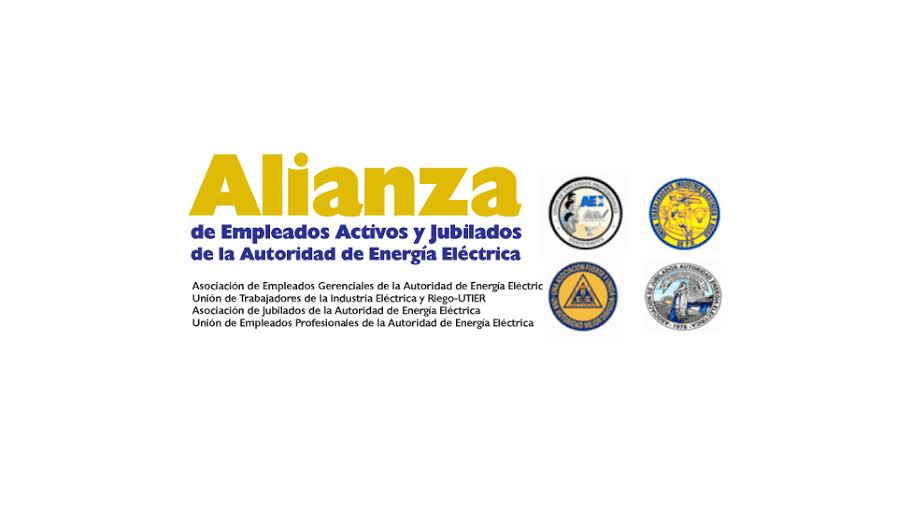 Lineamientos centrales de la ALIANZA
La ruta de la AEE
Reducir dependencia del petróleo
Para reducir gastos operacionales (en millones)
Para aumentar ingresos(en millones)
Total de ahorros e ingresos estimados
Total de ahorros e ingresos estimados junto a los ahorros por la gasificación
Nuestra Propuesta
P de la C 1457 y 1618 y P del S 837 encaminan la AEE al mismo barranco
P de la C 1457 y 1618
Comisión Reguladora de Utilidades Públicas
P del S 837
Comisión Reguladora y Fiscalizadora de Energía
Artículo 5 - La Comisión tendrá poderes y deberes: (1) Establecer, desarrollar y asegurar a cabal implantación de la política pública energética del Estado Libre Asociado de Puerto Rico; (2) Promover y asegurar la libre competencia, en igualdad de condiciones, entre los proveedores de servicios de energía, de haber más de uno; y (8) Establecer, fijar y aprobar las tarifas que le cobren el o los proveedores de servicios de energía a sus clientes o consumidores.
Artículo 17 (d) - Dentro de los tres (3) años, a partir de la vigencia de esta Ley, la Comisión iniciará un procedimiento para determinar si la AEE retiene el dominio de mercado sobre la totalidad o parte de los mercados de energía. Si la Comisión determina que la AEE no mantiene dominio de mercado en cualquier línea de negocios, ésta podrá abstenerse (“forbear”) de reglamentar a la AEE.
Razones para no favorecer el P del S 837 y el P de la C 1457 y 1618
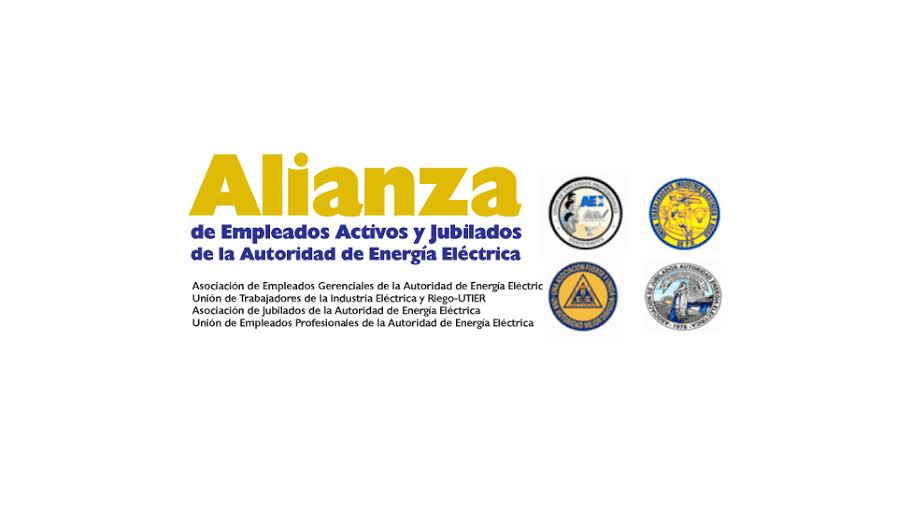